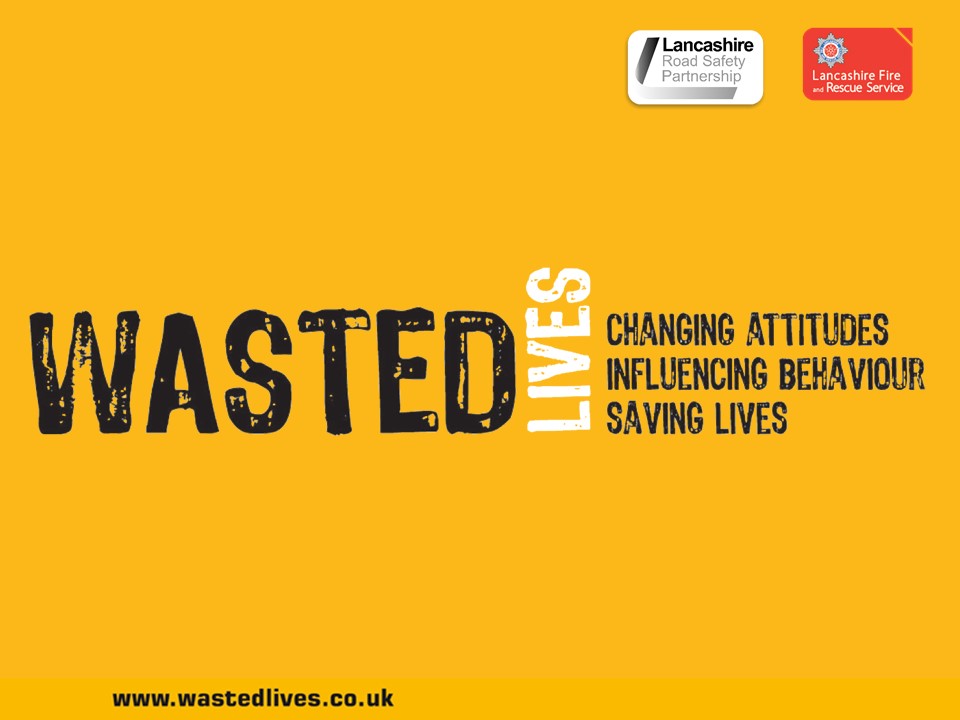 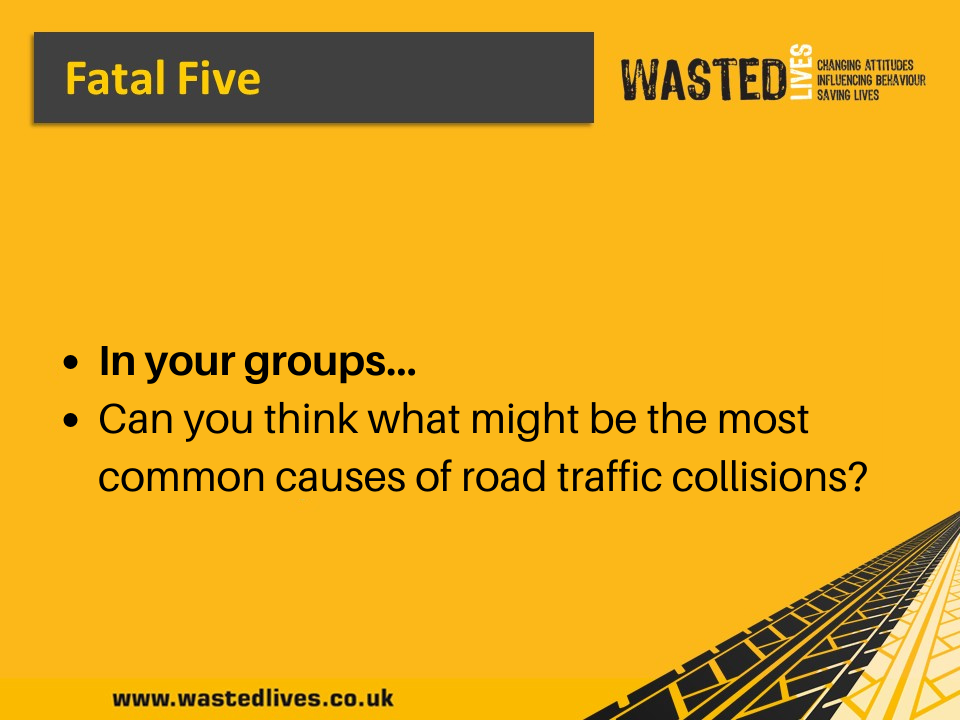 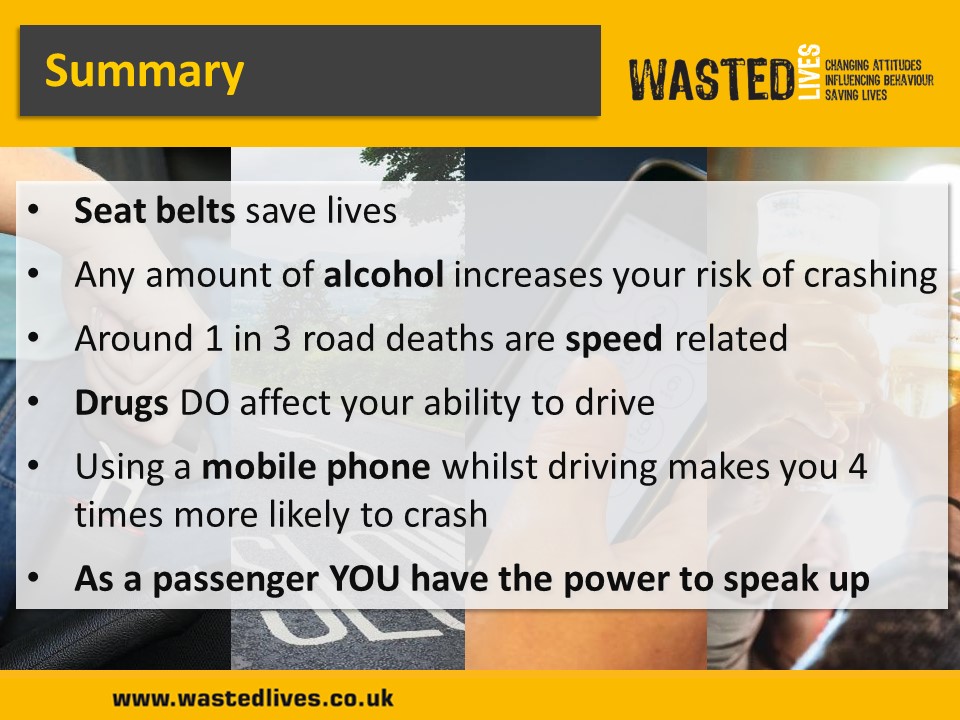 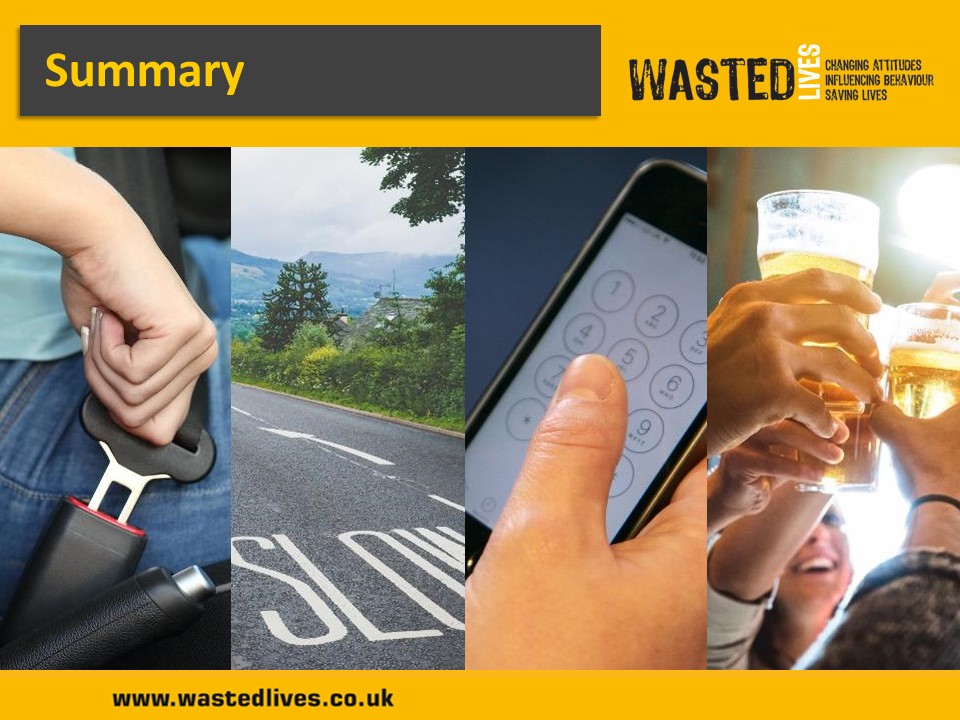 Evaluation
Please provide feedback of this education package by scanning the QR code.